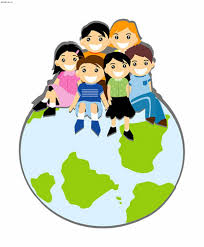 Презентация к уроку 
«Мы разные, но мы едины!» 

Гаврильева Вера Святославовна 
учитель  якутского языка, 
литературы  и КНРС(Я)
Республика Саха (Якутия)
МАОУ СОШ №23 имени В.И.Малышкина  г.Якутск
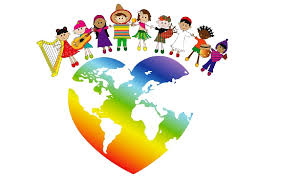 Алеуты, алюторцы, вепсы, ительмены,Камчадалы, кереки, кеты, кумандинцы,Нганасаны, негидальцы, нивхи, ороки, орочи, саамы, селькупы, сойоты, тазы,теленгиты, телеуты, тофалары, тубалары,удэгейцы, ульчи, челканцы, шорцы, энцы.
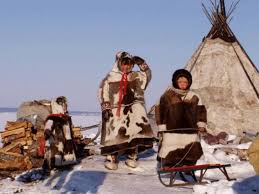 Эвены
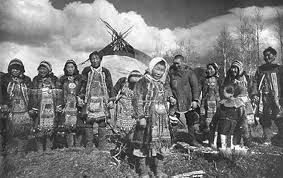 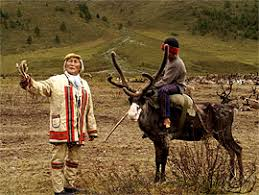 Эвенки
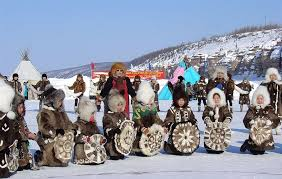 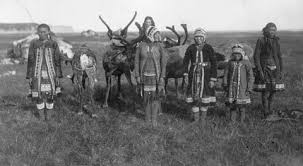 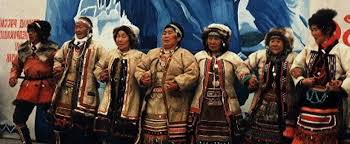 Юкагиры
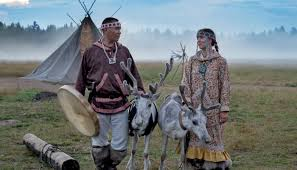 Долганы
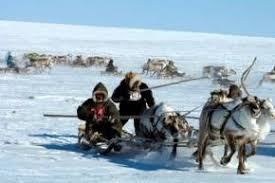 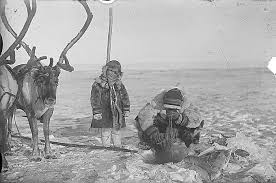 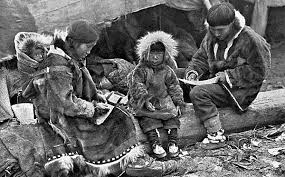 Чукчи
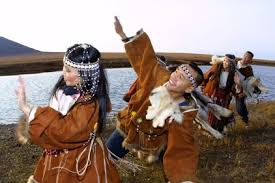 Есть у долган такой обычай – 
Делиться первою добычей.
Запомни, мальчик.

Дай гостю лучший из кусков,
Второй кусок – для стариков.
Запомни, мальчик.

Поверье древнее гласит – 
Удача у того гостит, 
Кто от людей её не прячет.
Поверь мне, мальчик.

Есть у долган такой обычай – 
Делись – и будешь сам с добычей.

Автор Огдо Аксёнова – поэтесса, исследователь долганского языка, составитель долганского алфавита (Перевёл с долганского Л.Яхнина)
Лето
Задыхаясь от жары,
Летний день проводит тундра.
Одолели комары, 
И дышать оленям трудно.

От слепней бегут и мух
Против ветра... Стадо рыщет
И грибы по тундру ищет...
Позади идёт пастух.

И его жена чуть свет
Шкуры сушит на крылечке.
Сетью рыбу ловит дед, 
Песню радости поёт.


Так, делами занята,
Вся семья встаёт с рассветом.
Вот погода... Но и та
Не бездельничает летом.

Автор Виктор Кеулькут – чукотский поэт.
ПАУЧИШКА, БУДЬ ЗДОРОВ
			Николай КУРИЛОВ - юкагирский художник, писатель, журналист, 				общественный деятель. (Перевёл с юкагирского Михаил Яснов
Спозаранку, спозаранку
Оглядели мы ярангу:
Ночью вышли пауки,
Как на ловлю – рыбаки.

И под нашей крышей
Сети
Появились на рассвете,
Их всё больше с каждым днём -
Мы не рвём их,
Бережём.

Чем такая сеть пышней,
Тем богаче будет лето,
И обильней,
И сытней!

Хорошо без комаров -
паучишка,
Будь здоров!
Бабушка – энёко;
дедушка – амака;
отец – ама;
мама – эне;
солнце – хейро;
нет – ачин;
праздник – туюн;
ветер – эдын;
дождь – тыгде;
медведь – амикан;
русские – кынчи;
звёздочка – осикан; 
полярное сияние – эльден.
Когда и какой праздник был озвучен?

Как называется  ежегодный обрядовый  праздник?

Значение этого мероприятия?

-    Сколько малочисленных народов живут в России?
Дружба и братство — лучше богатства.


Без корня и полынь не растёт.


-    Если народ един - он непобедим.
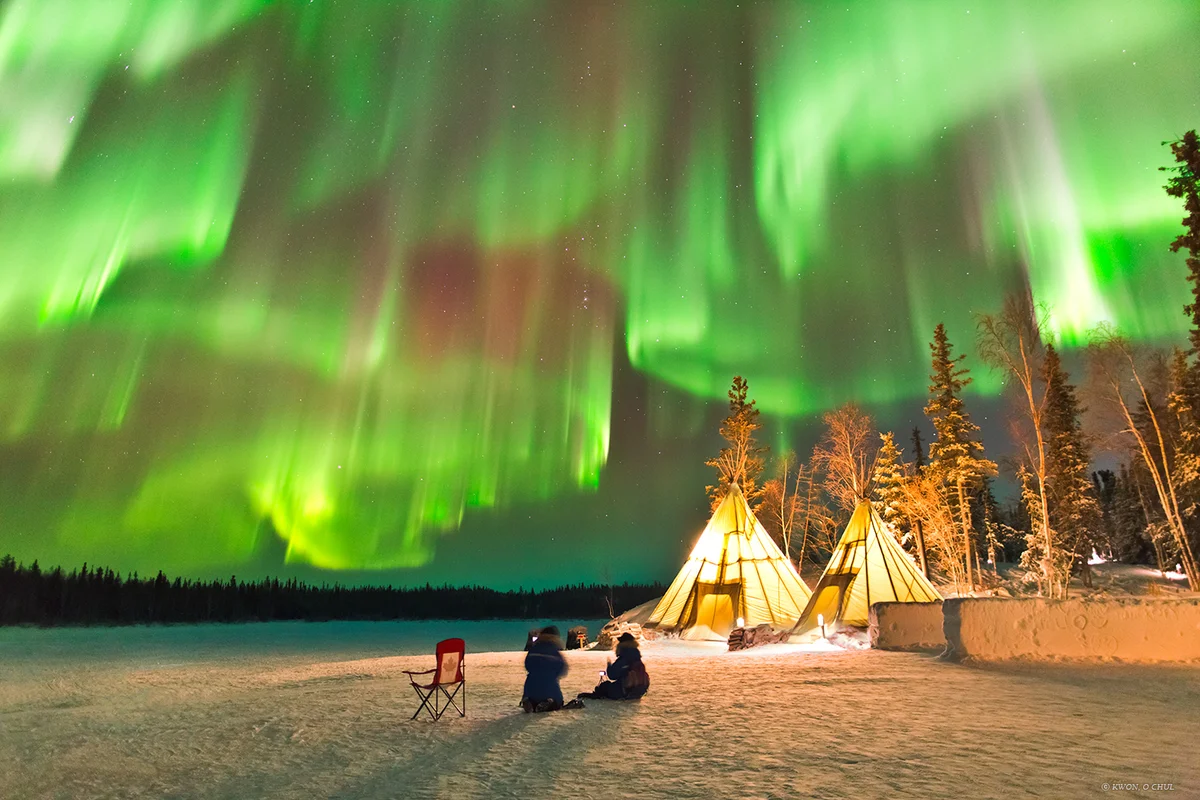 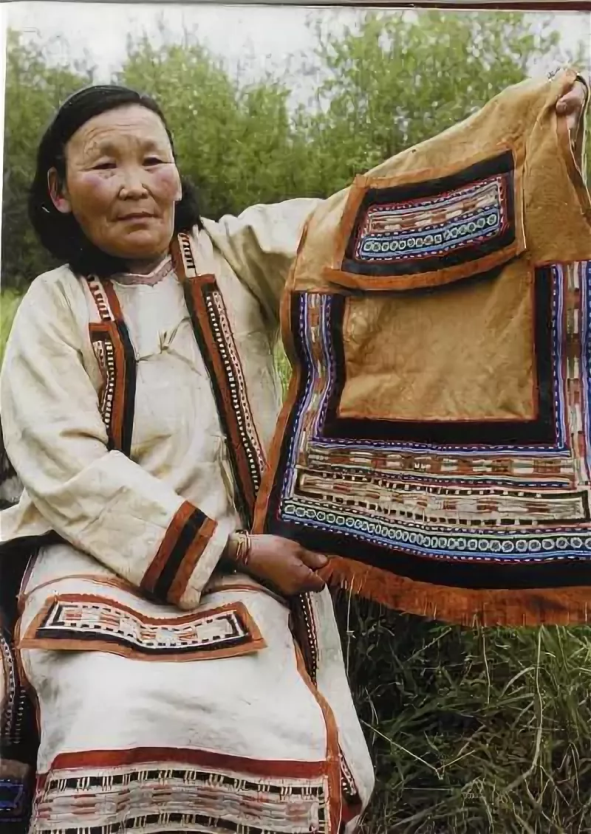 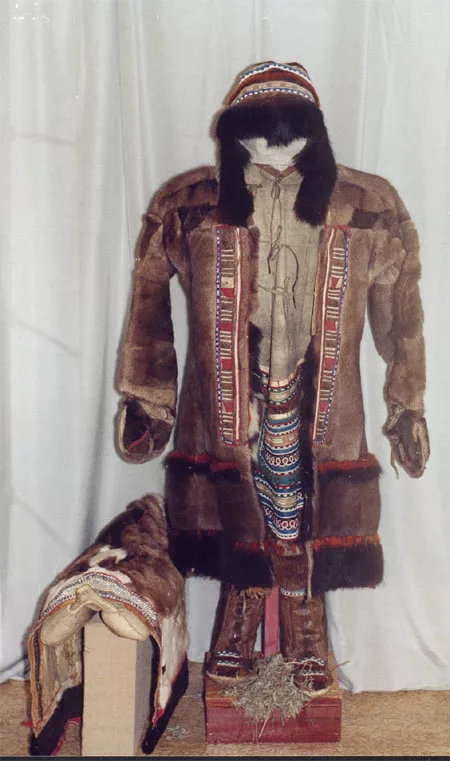 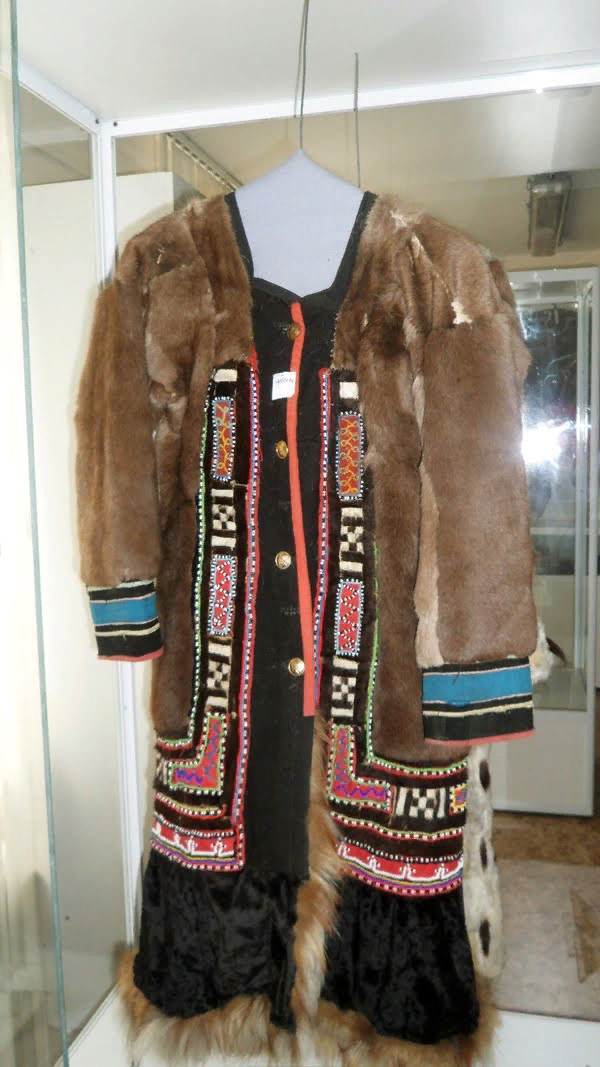 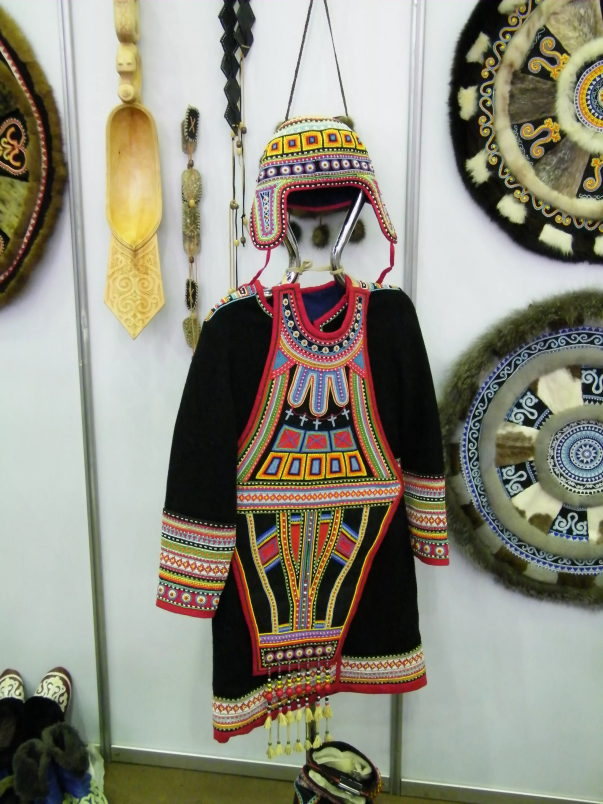 РОДНОЙ ЯЗЫК
отражает самобыт, дух, культуру, традиции и обычаи народа.
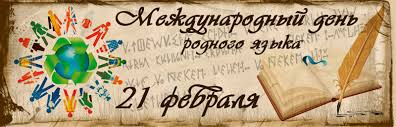 Мы разные, но мы едины!
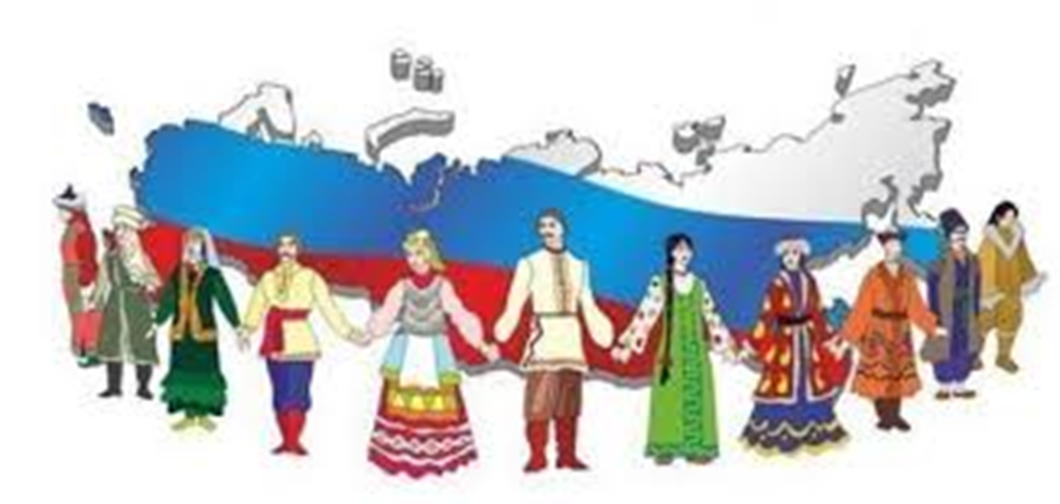 Эвенкийская детская песня